КОНКУРС
ПО ПРЕДОСТАВЛЕНИЮ ГРАНТОВ
НА СОДЕЙСТВИЕ ЗАНЯТОСТИ ИНВАЛИДОВ
Грантополучатели - юридические лица (за исключением государственных (муниципальных) учреждений) и индивидуальные предприниматели

Для участия в конкурсе необходимо представить в департамент занятости населения ЯНАО:
заявку на участие в конкурсе 
проект, направленный на создание условий для обеспечения занятости инвалидов, расширение возможностей трудоустройства инвалидов на территории автономного округа
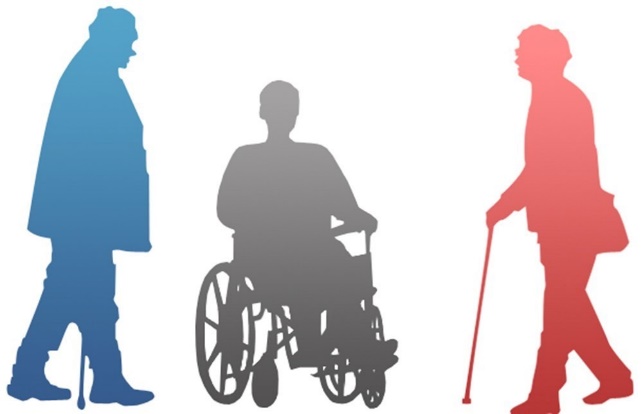 8 грантов
размер одного гранта – не более 1 500 000 рублей
СОДЕРЖАНИЕ ПРОЕКТА
- направление, которому соответствует планируемая деятельность по тематическому проекту (создание условий для обеспечения занятости инвалидов/ расширение возможностей трудоустройства инвалидов);
- наименование проекта на реализацию которого запрашивается грант;
- краткое описание проекта;
- срок реализации проекта;
- обоснование социальной значимости проекта;
- целевые группы тематического проекта (инвалиды I, II, III групп с указанием числа граждан, планируемых к трудоустройству по каждой группе инвалидности);
- привлекаемые партнеры (соисполнители), добровольцы (волонтеры) для реализации проекта;
- цель (цели) и задачи проекта;
- ожидаемые количественные и качественные результаты проекта;
- общую сумму расходов на реализацию проекта;
- запрашиваемую сумму гранта с проектом сметы расходования средств и обоснованием запрашиваемой суммы гранта;
- календарный план проекта;
- опыт реализации аналогичных проектов.
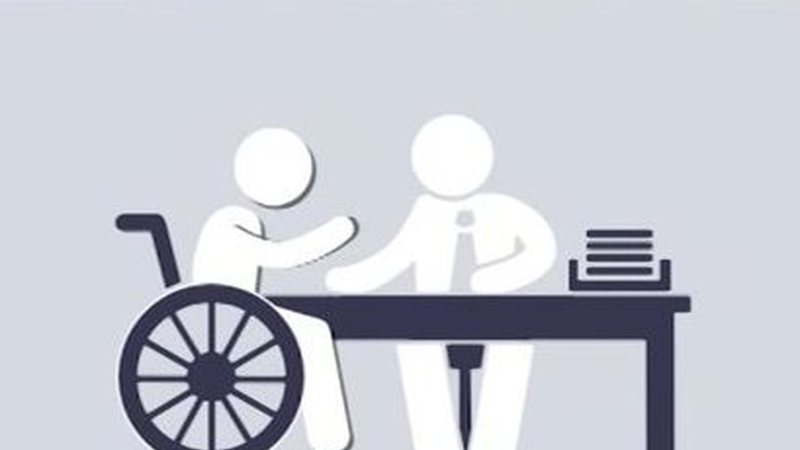 количество трудоустроенных
инвалидов – не менее 5 человек

период трудоустройства – 6 месяцев
НАПРАВЛЕНИЯ РАСХОДОВАНИЯ ГРАНТОВ
обучение в организации, осуществляющей образовательную деятельность, инвалидов, трудоустроенных грантополучателем в рамках проекта, на реализацию которого получен грант;
оплата труда инвалидов, трудоустроенных грантополучателем в рамках проекта, на реализацию которого получен грант;
оплата труда трудового куратора, закрепленного за инвалидами, трудоустроенными грантополучателем в рамках проекта, на реализацию которого получен грант;
обеспечение трудового процесса инвалида (ов), трудоустроенного (ыми) грантополучателем в рамках проекта, на реализацию которого получен грант (приобретение инвентаря, материалов, сырья, канцелярских товаров, автоматизированного рабочего места и компонентов к нему оплата услуг по перевозке инвалидов к месту работы и обратно и др.);
приобретение методических и информационных материалов (разработка и изготовление наглядной информации, упрощенных инструкций и схем поэтапного выполнения трудовых операций).
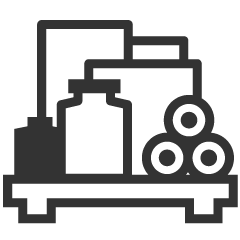 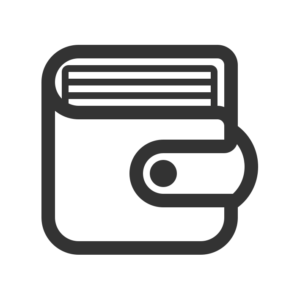 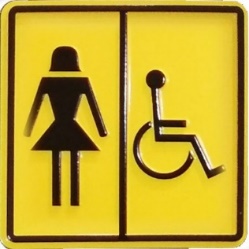 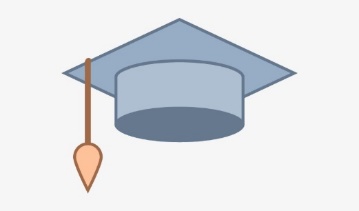 Гранты используются грантополучателями в срок не более 12 месяцев со дня поступления средств на расчетный счет грантополучателя.